Его поэзия становится преодолением несвободы. И, несмотря на, казалось бы, непреодолимые трудности, он сохранил свое поэтическое восприятие окружающего его мира, свое восхищение жизнью, свою боль и страдание, то, без чего нет поэзии.
                                        Ирина  Сурат
О.Э.Мандельштам
«Поэзия Мандельштама – танец вещей, являющихся в самых причудливых сочетаниях».
                                             В. Ходасевич.
«Я вернулся в мой город…»
«… трагические стихи, одни из  трагичнейших в русской поэзии»Владимир Вейдле
…Петербург! Я еще не хочу умирать:               У тебя телефонов моих номера.
Петербург! У меня еще есть адреса,                     По которым найду мертвецов голоса.
Я на лестнице черной живу, и в висок Ударяет мне вырванный с мясом звонок, 
И всю ночь напролет жду гостей дорогих,
 Шевеля кандалами цепочек дверных.
Работа в группах 
Составление кластера
Заполнение таблиц
Темы:
Ритмический рисунок
Композиция текста
Развитие художественных образов по строфам
Языковые уровни текста
Языковые средства художественной выразительности
Интерпретация стихотворения
«Вверх по лестнице смыслов»
Внешний сюжет текста
Природа и человек
Мир и человек
Человек .
«Это был человек странный… трудный… трогательный… и гениальный! »Виктор   Шкловский
Заблудился я в небе – что делать? 
Тот, кому оно близко,  - ответь!
Легче было вам, Дантовых девять
Атлетических дисков, звенеть.

Не разнять меня с жизнью: - ей снится
Убивать и сейчас же ласкать,
Чтобы в уши, в глаза и в глазницы
Флорентийская била тоска…
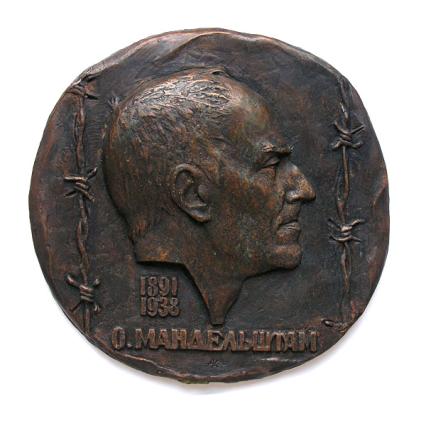 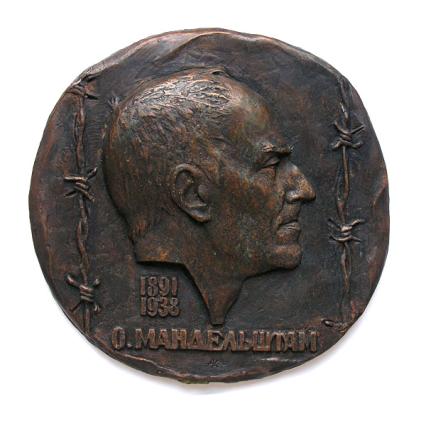 Домашнее задание:
1.Выучить стихотворение
2. Написать сочинения: 
Анализ стихотворения "Я вернулся в мой город, знакомый до слёз..."
Тема Петербурга – Ленинграда в стихах поэтов Серебряного века.